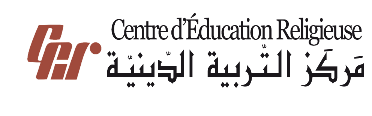 مَركَزُ التَّربِيَّةِ الدّينِيَّة
يُقَدِّمُ كِتابَ الأساسِيَّ الخامِس
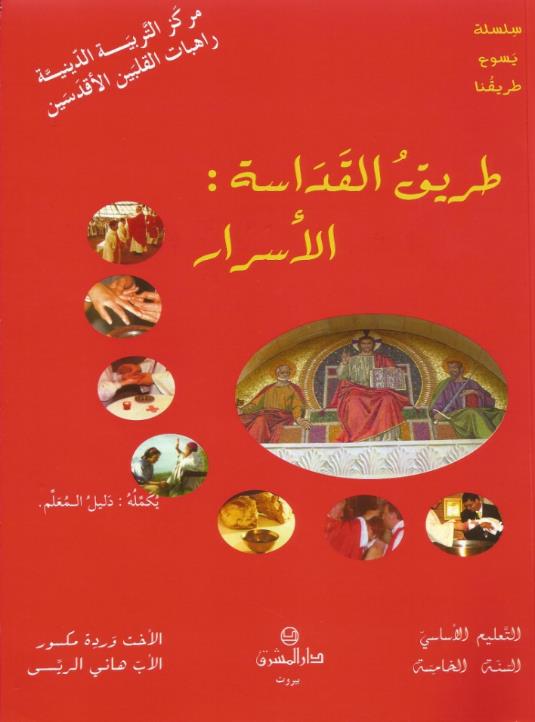 اللِّقاءُ السّابِع
مَسؤولِيَّة وَسَهَر
(الجُزءُ الثّاني)
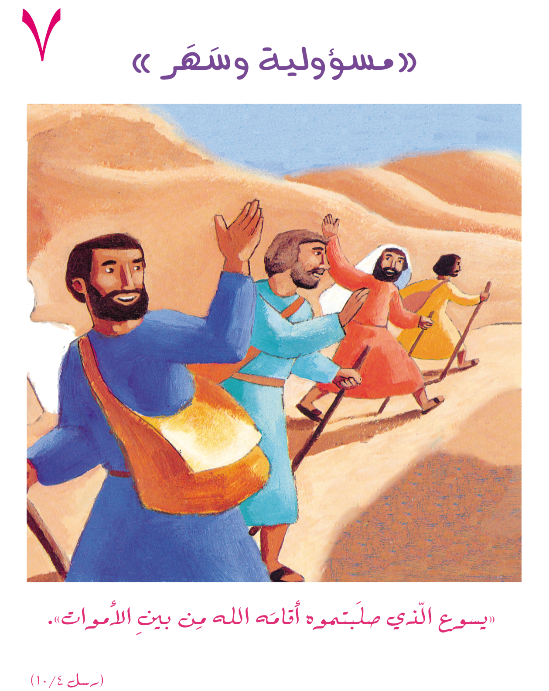 سَلام المَسيح أَصدِقائي...
بلِقاءنا اليَوم رَح نْكَفّي أعمال بُطرُس بَعد قِيامِة يَسوع وَصُعودو!
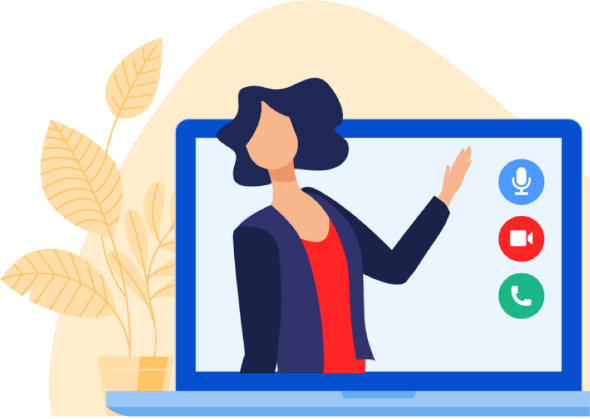 مين بيِتْذَكَّر لَوَين وْصِلْنا الأسْبوع الماضي؟
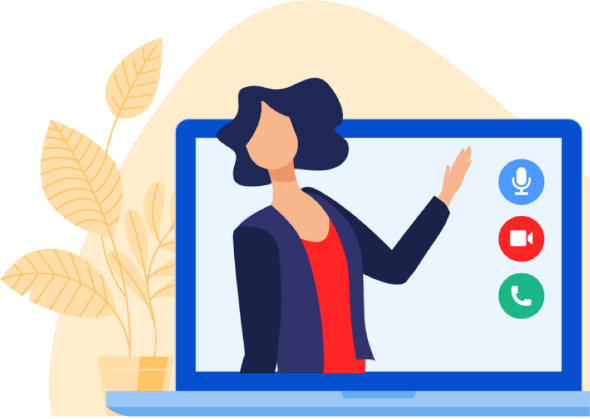 لَمّا بُطرُس شِفي المُقعَد وَخَطب بِالشَّعب
برافو! واليَوم رَح نْشوف شو صار لبطرس وليوحنا بَعد هَيك...
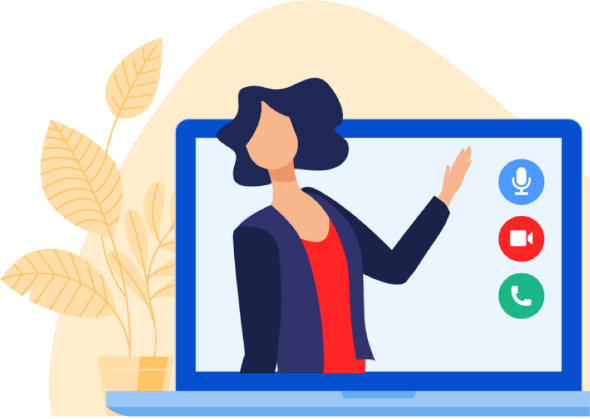 بُطرُس ويوحَنّا بِالسِّجن وبَعدَين المَجلِس
 (رُسُل 4/1-19)
شِفْنا بِالمَرَّة الماضيّة إِنّو 
مِن بَعد ما بطرُس شِفي المُقعَد، 
تْجَمَّعوا النّاس علَيه وَعَ يوحَنّا
 وبُطرُس صار يوعَظ فيهُن ويقِلّن
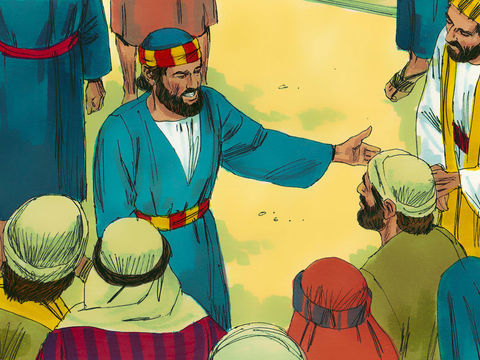 لَيش مِستَغربين وبتَطَلَّعوا فينا هَيك، مشّ بِقُوِّتنا أو بِقَداسِتْنا خَلَّينا هالرجّال يِمشي
ولكِن الإيمان بِيَسوع المَسيح هوّ يَلْلي عَطاه الشّفاء والصّحَّة، مِتِل ما شِفْتوا.
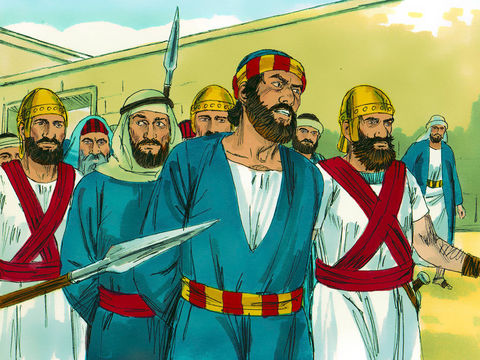 وهِنّي عَم بيِحْكوا إِجوا علَيهُن الكَهَنِة ورَئيس حَرَس الهَيكَل، أخدوهُن وحَطّوهُن بِالسِّجن لأنُّن كانوا عَم بيِحْكوا عَن قِيامِة يَسوع، بَس يومِتا، آمَن ناس كْتير، يِمكِن 5000 شَخْص
تاني يَوم جابوهُن قْدّام 
المَجلِس وسْأَلوهُن:
كيف عْمِلتوا هَالشّي هَيدا".
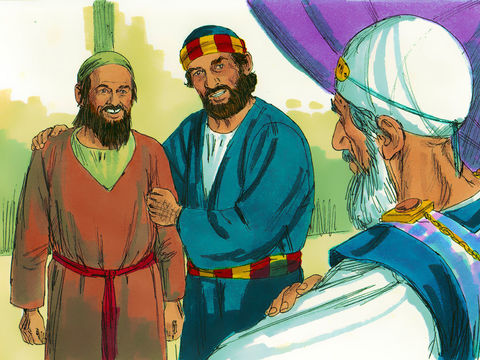 جاوبهم بطرس:
باسْم يَسوع شَفَى هَالرّجّال. وما حَدا بيِقْدُر يخَلِّص إِلاَّ بِإسْمو".
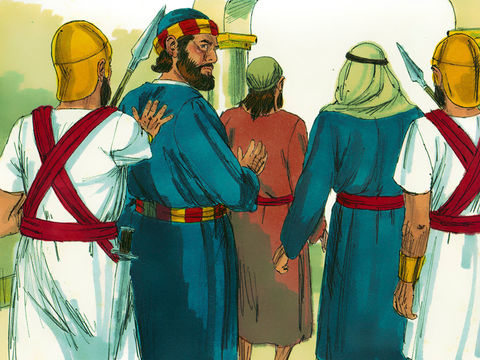 لَمّا شافوا كيف بُطرُس ويوحَنّا عَم بيِتكَلَّموا بِجِرأَة وعِرفينُن ناس بُسَطا مِن الشَّعب وكانوا مَع يَسوع، اتعَجَبو، بَس ما قِدْروا يْقولولُن شي لأنّو المْكَرسَح كان واقِف حَدُّن.
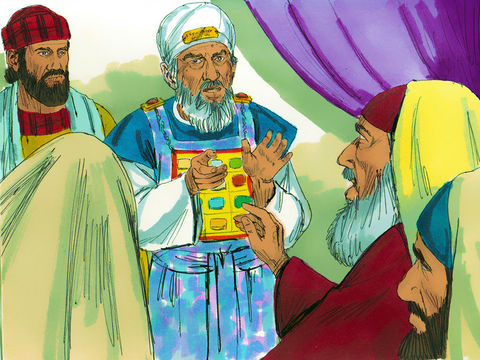 صاروا يِتْشاوَروا 
بَين بَعضُن...
شو منَعمِل فيهُن؟ مِش لازِم يِنتِشِر الخبَر بَين النّاس.
لما شافوا كيف بطرس ويوحنا عَم بيِتكَلَّموا بجرأة وعرفينن ناس بُسَطا من الشَّعب وكانوا مَع يسوع، اتعَجَبو، بَس ما قدروا يقولولن شي لأنّو المكرسَح كان واقف حدّن.
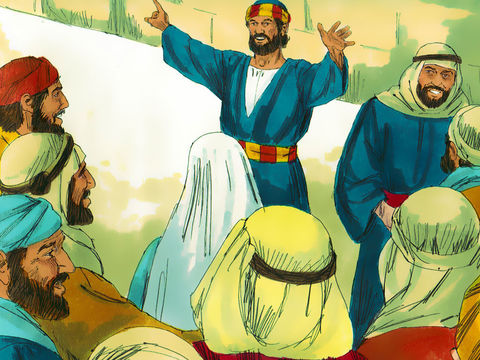 شو الأَحسَن، إنِّو نِسمَعلكُن أو نِسمَع كِلمِة الله ؟
هدَّدوهُن وقالولُن إنّو مَمْنوع يذْكروا 
إِسم يَسوع أو يعَلموا شي عَنّو. جاوَبُن بُطرُس ويوحَنّا:
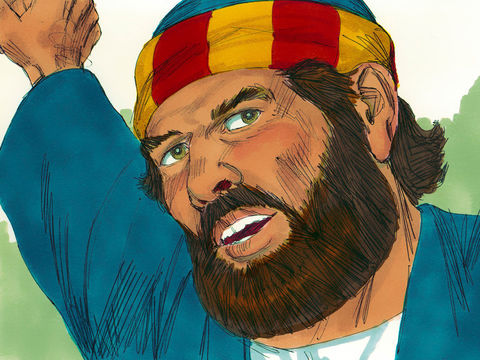 إِنتو قولولْنا؛ نِحنا ما فينا نِسكُت عَن كِلْ شي شِفْناه وسْمِعْناه.
هدَّدوهُن مَرَّة تانْية وفَلَتوهُن لأَنّو ما كان في عَلَيهُن شي؛
وكانوا النّاس عَم بيمَجْدوا الله يَلّي شافوه لأنّو الرّجال 
يَلْلي شِفي كان عُمرو فَوق الأربْعين.
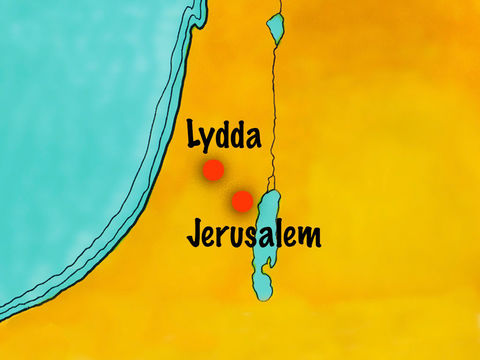 بُطرُس بيشْفي مكَرسَح في اللّد (رُسُل 19/32-35)
ما كان بُطرُس يِهدَى، وكان يْروح مِن بَلَد لَبَلَد
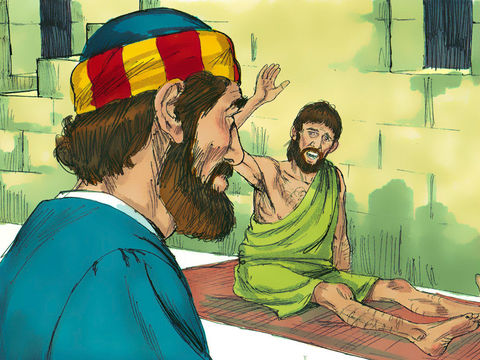 مَرَّة كان بِمَدينِة اللّد، شاف رِجال بِالفَرْشِة مِن 8 سْنين. قللو:
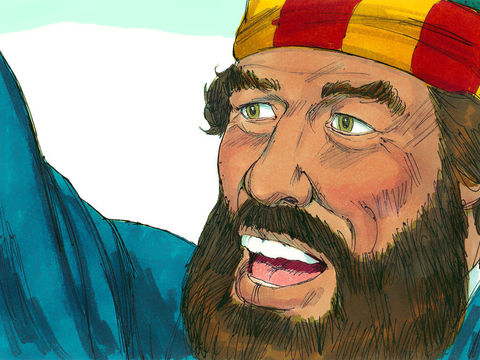 مرَّة كان بمَدينة اللِد، شاف رجل بالفرشة مِن 8 سنين.
يا أيِنياس، المسيح شِفاك، قوم ساوي فَرِشْتَك إِنتَ!
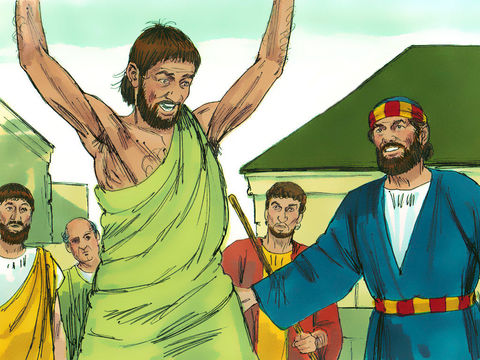 وقام مِن وَقْتا.
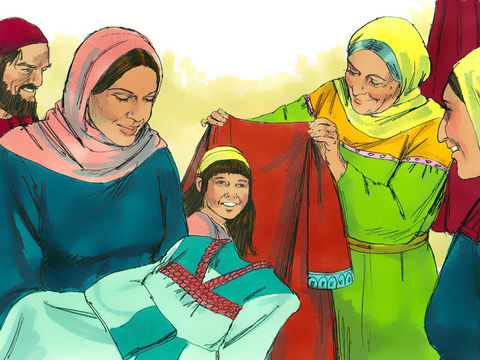 بُطرُس بيقَيّم طابيثة مِن المَوت في يافا (رُسُل 9/36-42)
كان في بِمَدينِة يافا مَرا إِسْما طابيثه بِتْحِبّ عَمَل الخَير كتير
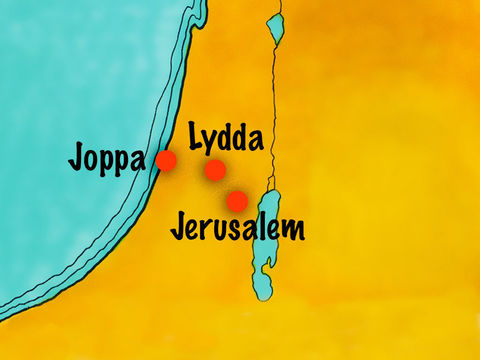 سَخَنِت وماتِت.
 سِمْعوا التّلاميذ إِنّو بُطرُس
 بِمَدينِة اللّد، 
قَريبِة مِن يافا
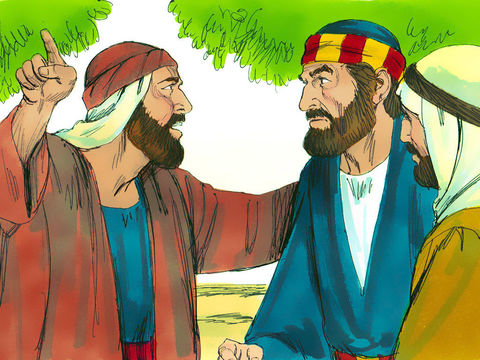 بْعَتولوا رِجّال يْقِلْلُو
تَعا بِسِرعَة
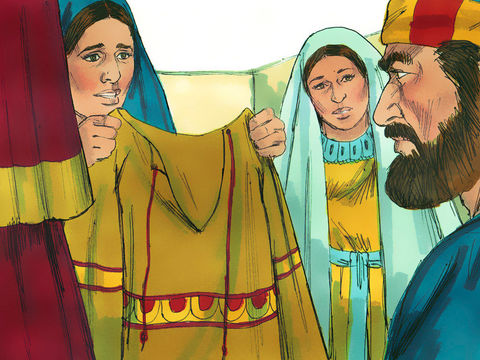 راح بُطرُس بِسِرعَة ولَمَّا وِصِل صاروا يْخَبْروا عَن الخَير يَلْلي كانِت طابيثه تَعِمْلو؛ أمَرُن يِطْلَعو،
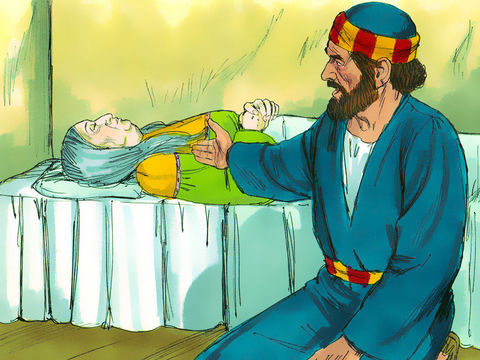 رَكَع بُطرُس
 وصَلّى وقال:
طابيثَه قومي
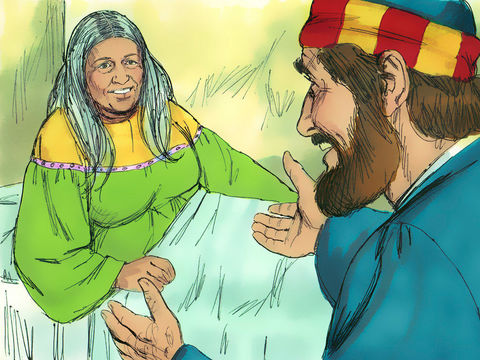 فَتَحِتْ عينيها وقامِت. مَدَّلا إيدو وقَوَّمَها وانتَشَر الخَبَر بَين النّاس وكْتار آمَنو بِالرَّبّ.
وهَلَّق بَدّي ياكُن تَعِمْلوا هَالنَّشاطات
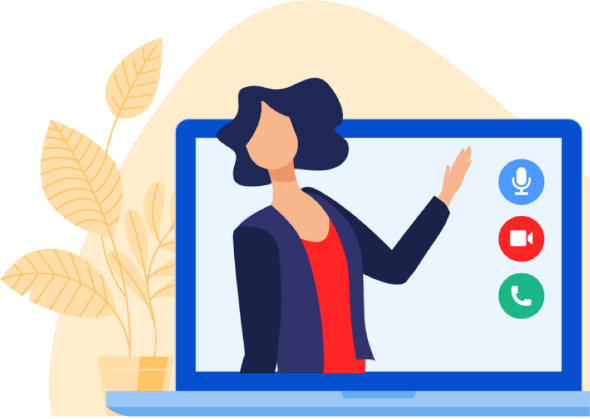 أَختار الإِجابِة السَّليمِة
1- عَدَد النّاس يَلّي آمَنوا يَوم حَطّو يوحَنّا وبُطرُس بِالسِّجن 
- 1000 شَخص
-  5000 شَخص.
3-جاوَب بُطرُس:
- رَح نِسكُت
- نِحنا ما فينا نِسكُت عَن كِلْ شي شِفْناه وسْمِعْناه.
النّاس يَلّي شافوهُن:
سِخْروا مِنُّن
 مَجّدوا الله
2- هَدَّدو بُطرُس ويوحَنّا  وقالولُن:
 - مَمنوع تِذِكْروا إِسِم يَسوع أو تعَلموا شي عَنّو. – مَمْنوع تاكْلوا وتِشْرَبوا
أَختار الإِجابِة السَّليمِة
1- عَدَد النّاس يَلّي آمَنوا يَوم حَطّو يوحَنّا وبُطرُس بِالسِّجن 
- 1000 شَخص
-  5000 شَخص.
3-جاوَب بُطرُس:
- رَح نِسكُت
- نِحنا ما فينا نِسكُت عَن كِلْ شي شِفْناه وسْمِعْناه.
النّاس يَلّي شافوهُن:
سِخْروا مِنُّن
 مَجّدوا الله
2- هَدَّدو بُطرُس ويوحَنّا  وقالولُن:
 - مَمنوع تِذِكْروا إِسِم يَسوع أو تعَلموا شي عَنّو. – مَمْنوع تاكْلوا وتِشْرَبوا
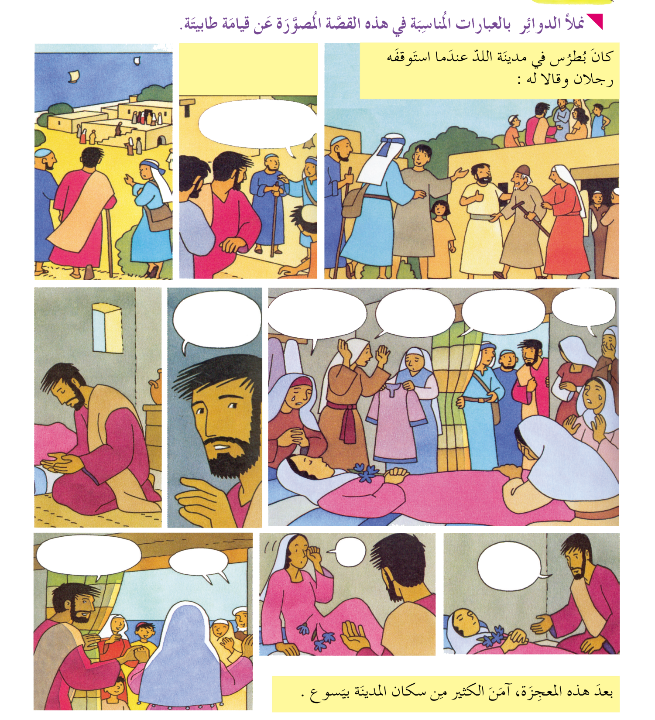 العُصارَة يَلّي لازِم ناخِدها مِن هَاللّقاء
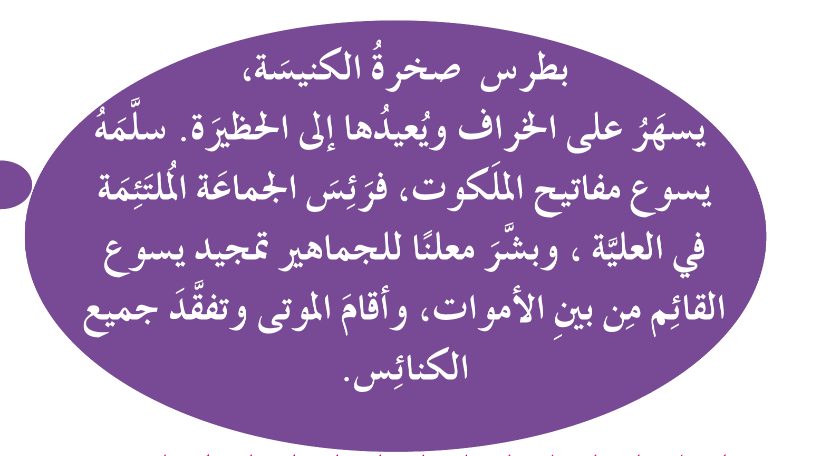 ومنِختُم لِقاءْنا اليَوم بِهالصَّلاة وهالتّرنيمِة
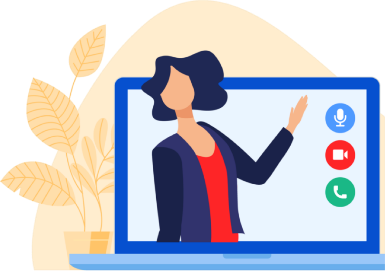 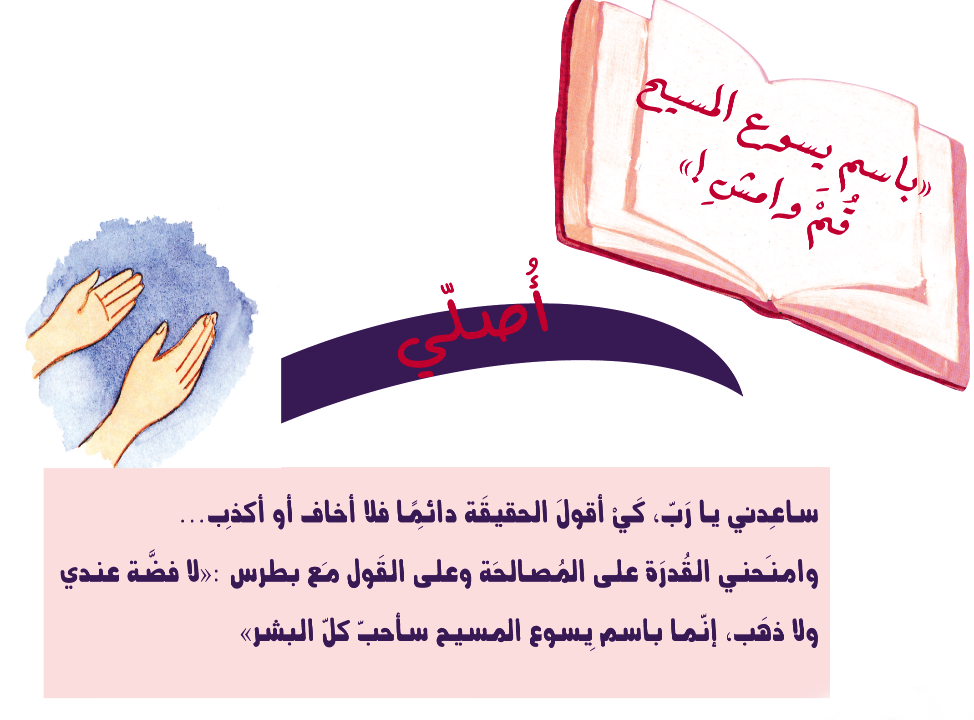 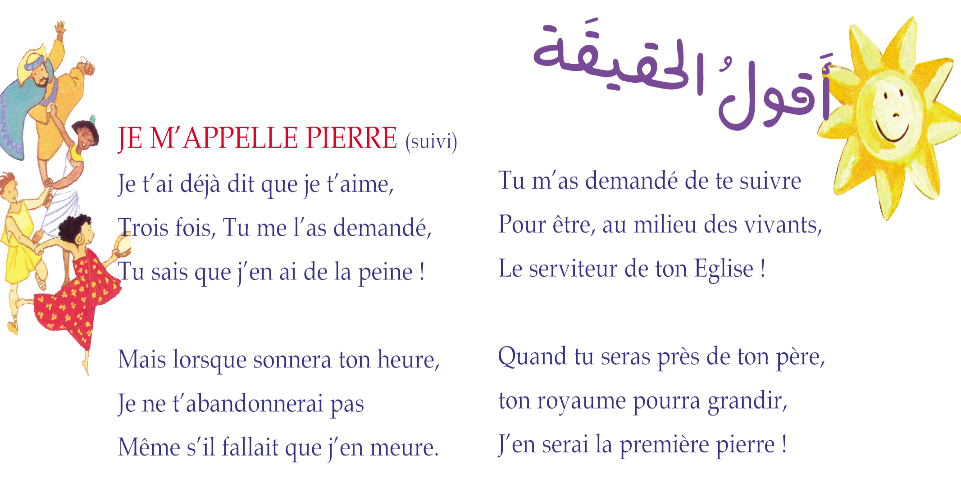 منِلْتِقي الأسْبوع القادِم
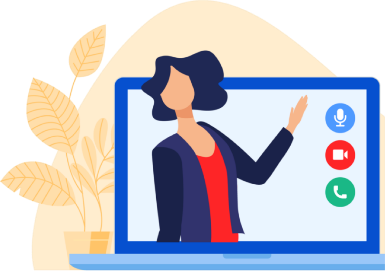